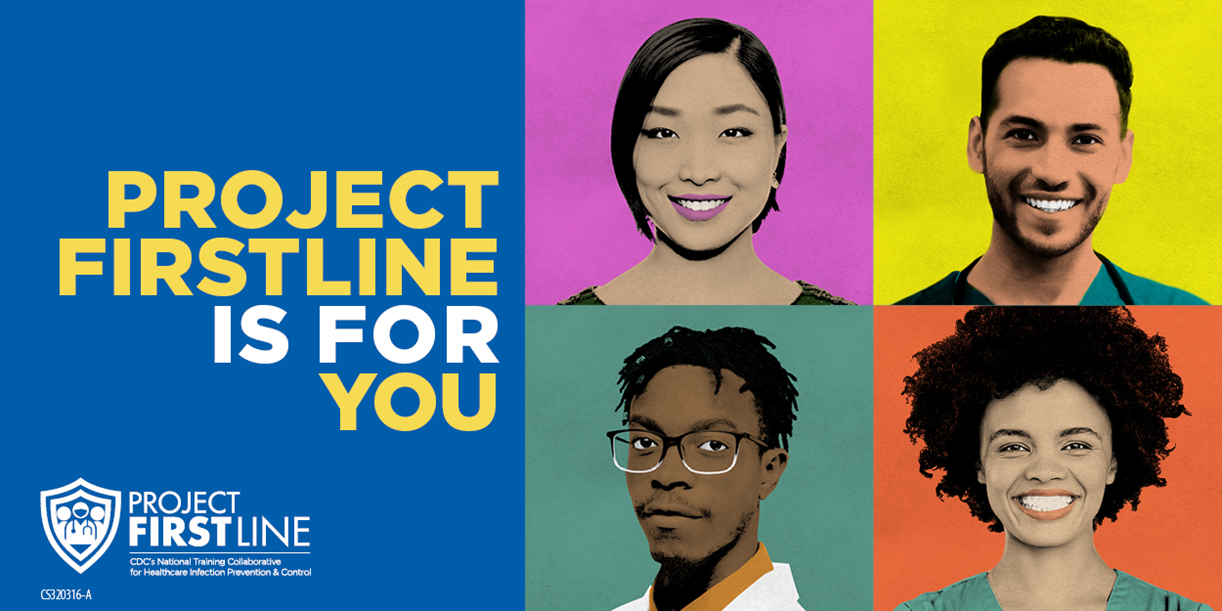 EL PROYECTOFIRSTLINEES PARAUSTED
Tema 4: Cómo se propagan los virus de las superficies a las personas[Fecha de la capacitación]
[Speaker Notes: Los participantes inician la sesión y se acomodan.]
Programa
Presentaciones
Cómo se propagan los virus de las superficies a las personas
Video
Conversación y reflexión
Formulario de comentarios de la sesión y próximos pasos
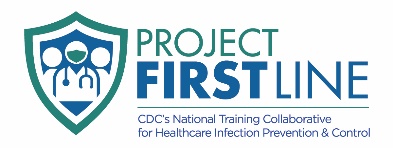 [Speaker Notes: [Tenga en cuenta que los temas del kit de herramientas se presentan en secuencia, con la expectativa de que los participantes progresen a medida que avanza la serie. Sin embargo, puede mezclar y combinar contenido para satisfacer las necesidades de los participantes y deberá ajustar el guion de ejemplo a continuación].

Guion de ejemplo
“Bienvenidos nuevamente al Proyecto Firstline. La vez pasada, nos centramos en el concepto importante de las gotitas respiratorias y cómo propagan el COVID-19. Hoy, nos centraremos en otra forma en la que los microbios pueden propagarse: de las superficies a las personas”.]
Objetivos de aprendizaje
Describir dos (2) maneras en que los virus pueden propagarse de las superficies a las personas.
Explicar un (1) motivo por el cual la buena higiene de manos y la limpieza ambiental son importantes para evitar que los microbios se propaguen en la atención médica.
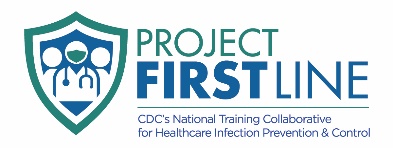 Definiciones
Transmisión a través de fómites: 
La infección se propaga a través del contacto directo con un artículo o superficie (p. ej., desde un estetoscopio) que se ha contaminado con material infeccioso. 
Fómite: objeto no vivo contaminado con microorganismos que puede propagar los microorganismos a otras personas.

Transmisión por contacto: 
La infección se propaga a través del contacto directo con una persona infecciosa (p. ej., al tocarla durante un apretón de manos o al tomar el pulso) o con un artículo o superficie que tiene material infeccioso.
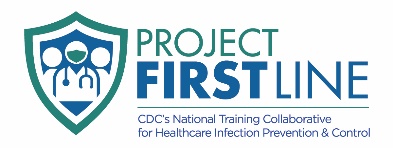 [Speaker Notes: Guion de ejemplo
“Primero hablemos sobre el vocabulario. ¿Qué es un fómite? ¿Alguien desea explicar con sus propias palabras lo que significa la ‘transmisión a través de fómites’? ¿O ‘transmisión por contacto’ ?”.]
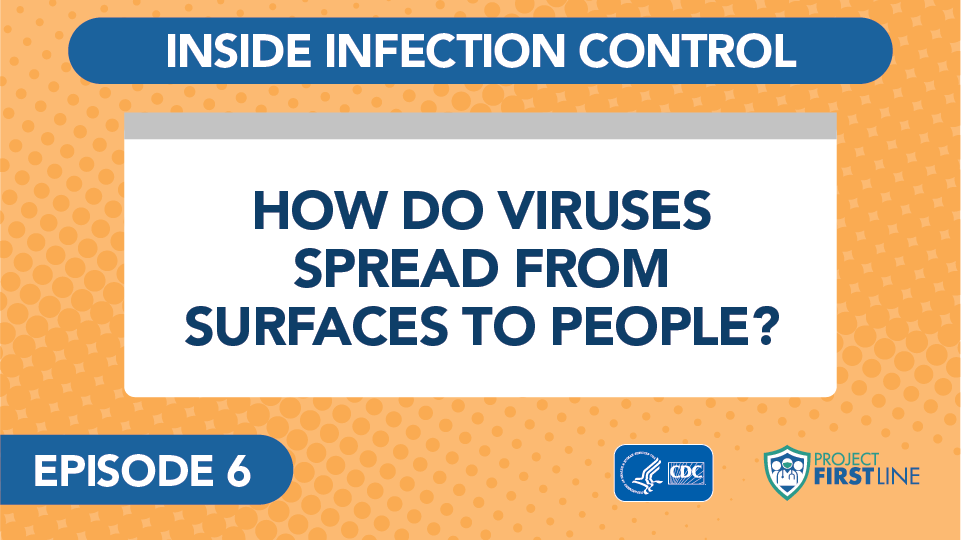 DENTRO DEL CONTROL DE INFECCIONES
Videoblog 6: ¿Cómo se propagan los virus de las superficies a las personas? (Enlace)
¿CÓMO SE PROPAGAN LOS VIRUS DE LAS SUPERFICIES A LAS PERSONAS?
EPISODIO 6
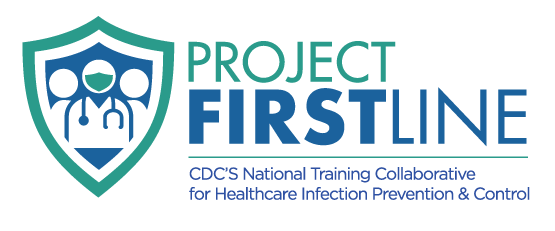 [Speaker Notes: Guion de ejemplo
“Aunque el COVID-19 se propaga principalmente a través de gotitas respiratorias, es importante comprender otras formas en las que la enfermedad puede propagarse. Consultemos con la Dra. Carlson para obtener más información”.

Acceder al video aquí: 
Lista de videos en YouTube del Proyecto Firstline: https://www.youtube.com/watch?v=KmyxsnuREGs
 

Los videos están en inglés, pero para activar los subtítulos en español en YouTube, sigan los siguientes pasos:
Hagan clic en el botón que dice "CC", "subtitles/closed captioning", para activar los subtítulos.
Hagan clic en “settings” que está a la derecha del botón de "closed captioning" (CC).
Hagan clic en “Subtitles/CC”.
Hagan clic en “Autotranslate”.
Seleccionen “Spanish” de la lista de idiomas disponibles.]
Mensajes clave: ¿Cómo explicarían estos conceptos a los demás?
Aunque el COVID-19 se propaga principalmente a través de las gotitas respiratorias, otra manera de enfermarse es tocar algo que tenga el virus vivo y luego tocarse la cara sin limpiarse las manos primero. 
El virus puede llegar a las superficies cuando las gotitas respiratorias caen sobre esas superficies.
El virus también puede llegar a las superficies cuando los líquidos corporales de una persona infectada, como saliva o mocos, llegan a las cosas cercanas.
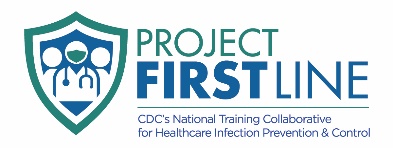 [Speaker Notes: Guion de ejemplo
“En pocas oraciones, ¿alguien quisiera compartir algunos mensajes clave de este video? O para decirlo de otra manera, ¿cómo explicarían este concepto a los demás?”.]
¿Cuál es la parte más difícil de protegernos de los microbios que pueden propagarse de las superficies?
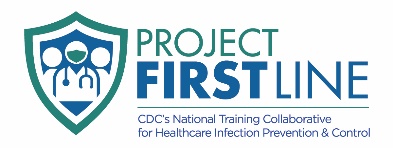 [Speaker Notes: Guion de ejemplo
“Ahora pensemos un poco más en esto. Sabemos que la transmisión por contacto y los fómites pueden propagar enfermedades. ¿Cuál es la parte más difícil de protegernos contra este tipo de propagación de enfermedades?”.
[Después de las respuestas]
“¡Gracias por sus respuestas! Hay muchos factores que intervienen, ¿no es así?”.]
¿Cuáles son algunas de las posibles estrategias para protegernos de los microbios que se propagan de las superficies?
¿Qué hacen sus centros?
¿Qué pueden hacer?
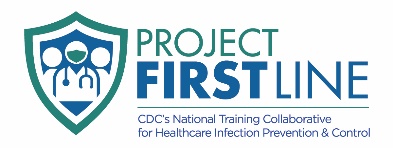 [Speaker Notes: Guion de ejemplo
“Pensemos por un momento en nuestros entornos de trabajo. Me gustaría que cierren los ojos y realmente se imaginen que están allí. Piensen en todas las rutinas y entornos de su trabajo diario. Pensando en esto, me gustaría que dediquen un momento a pensar en estrategias que están implementadas, o que podrían implementarse, para ayudarnos a evitar que los microbios se propaguen de las superficies. ¿Cuáles son algunas de las posibles estrategias que podríamos usar para ayudarnos a recordar que tenemos que protegernos contra este tipo de propagación de la enfermedad? Piensen en lo que se hace en sus centros y lo que pueden hacer”.

 [Pausa para permitir que los participantes reflexionen]
“¿Alguien quiere compartir una estrategia creativa que haya identificado? ¿Cómo podemos apoyarnos mutuamente para evitar que los microbios se propaguen de las superficies?”.]
Mensajes clave
Aunque el COVID-19 se propaga principalmente a través de las gotitas respiratorias, otra manera de enfermarse es tocar algo que tenga el virus vivo y luego tocarse la cara sin limpiarse las manos primero. 
El virus puede llegar a las superficies cuando las gotitas respiratorias caen sobre esas superficies.
El virus también puede llegar a las superficies cuando los líquidos corporales de una persona infectada, como saliva o mocos, llegan a las cosas cercanas.
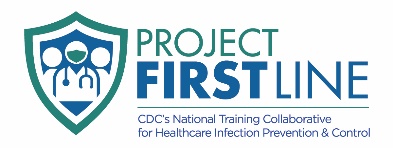 [Speaker Notes: [Prepárese para agregar a la lista, según sea necesario].

Guion de ejemplo
“Espero que hayan disfrutado la conversación de hoy. Aquí he puesto algunos mensajes clave, que pueden revisar cuando lo deseen después de la sesión de hoy”.]
Recursos y sesiones de capacitación futuras
Proyecto Firstline en los CDC: 
https://www.cdc.gov/infectioncontrol/projectfirstline/index.html

Proyecto Firstline en Facebook:
https://www.facebook.com/CDCProjectFirstline/

Twitter:
https://twitter.com/CDC_Firstline

YouTube:
https://www.youtube.com/playlist?list=PLvrp9iOILTQZQGtDnSDGViKDdRtIc13VX 

Para inscribirse para recibir correos electrónicos del Proyecto Firstline, hagan clic aquí: https://tools.cdc.gov/campaignproxyservice/subscriptions.aspx?topic_id=USCDC_2104
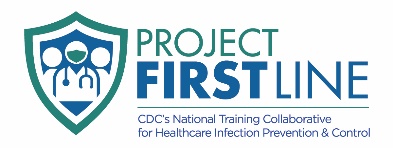 [Speaker Notes: Guion de ejemplo
“La próxima vez, haremos una breve revisión de cómo se propaga el COVID-19. 
Mientras tanto, pueden seguir explorando estos temas por su cuenta, usando los recursos de esta diapositiva. También, pueden seguirnos en las redes sociales”.]
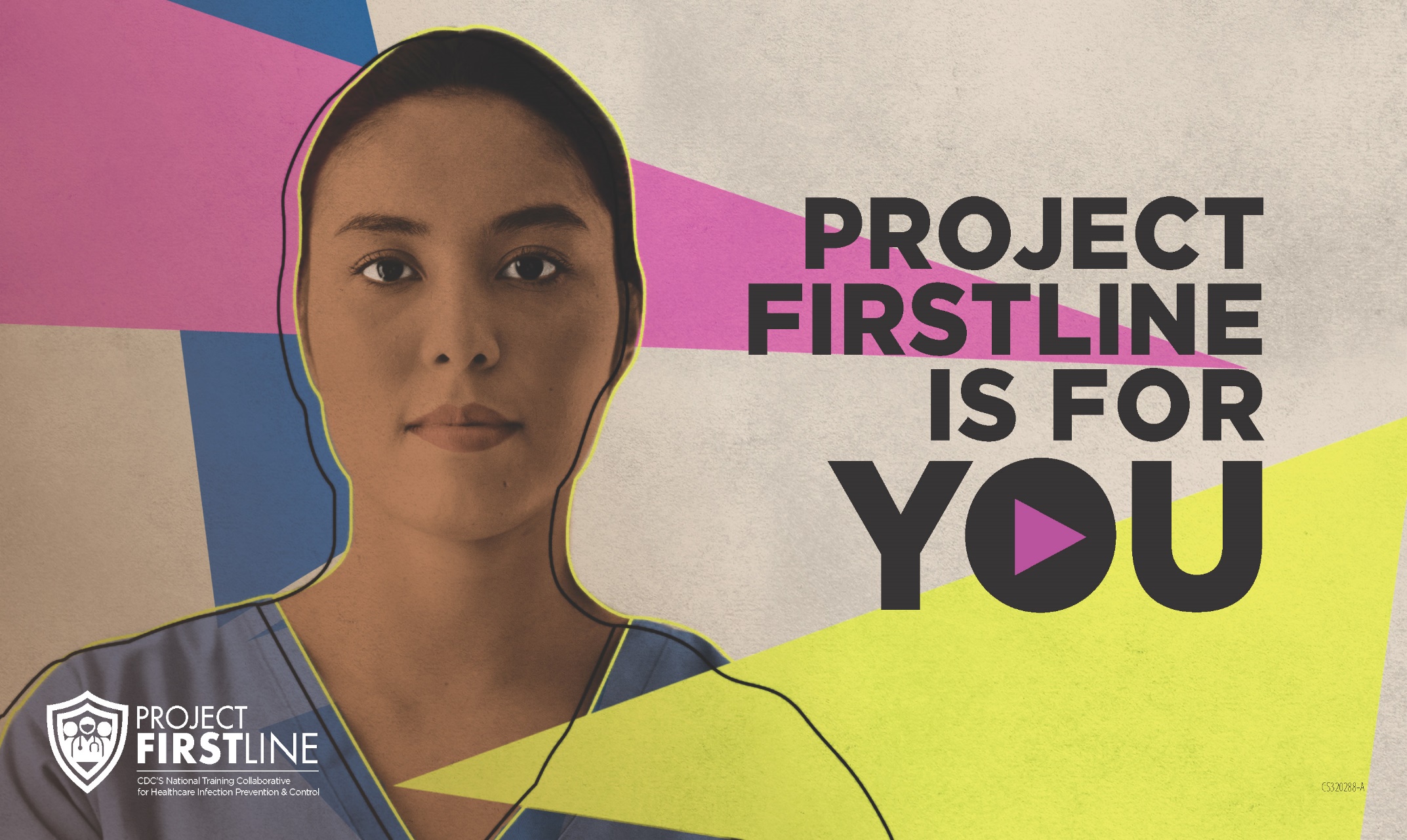 Formulario de comentarios
EL PROYECTOFIRSTLINEES PARAUSTED
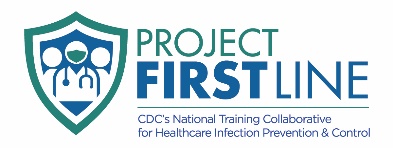 [Speaker Notes: [El facilitador debe agregar información sobre cómo acceder al formulario]

Guion de ejemplo
“Y finalmente, hágannos saber si disfrutaron la sesión de hoy completando el siguiente formulario de comentarios. Gracias nuevamente por acompañarnos hoy”.]